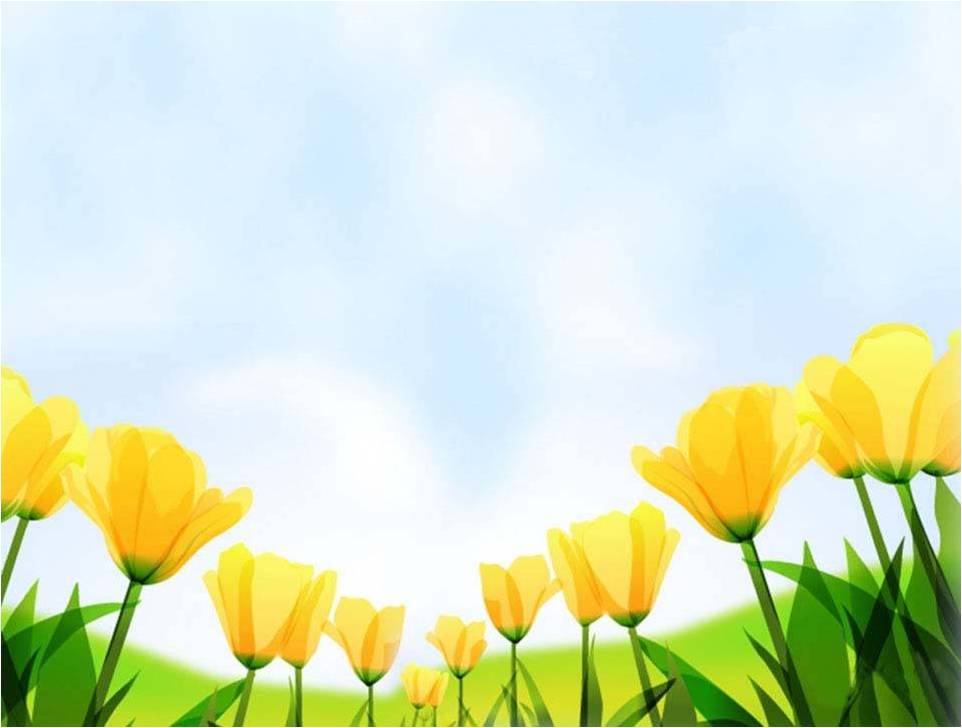 주의 자비가 내려와
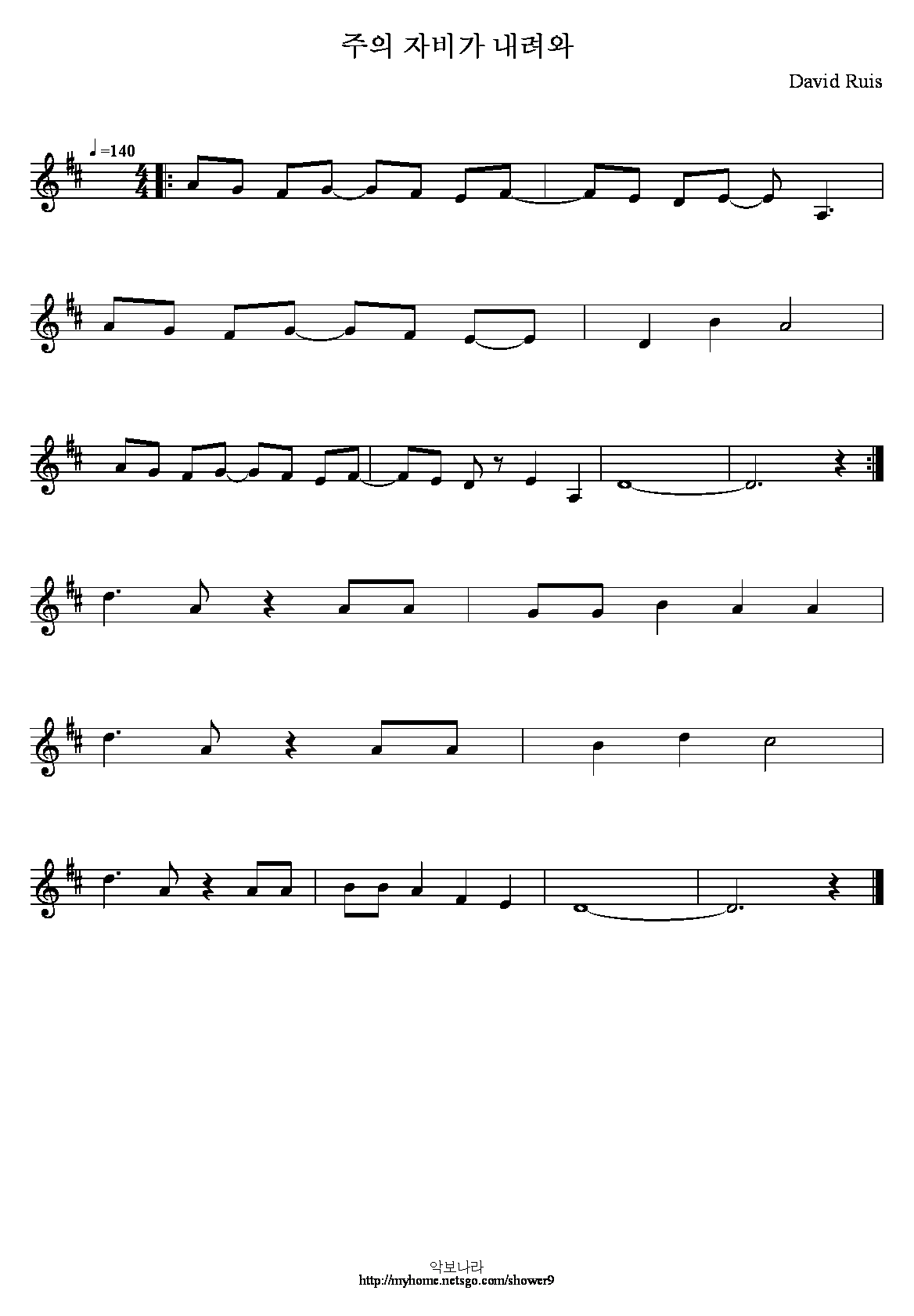 주의자비 -  가내려 –    와내려 -  와
주 의 자 비 -   가  봄 -      비  같  이 -
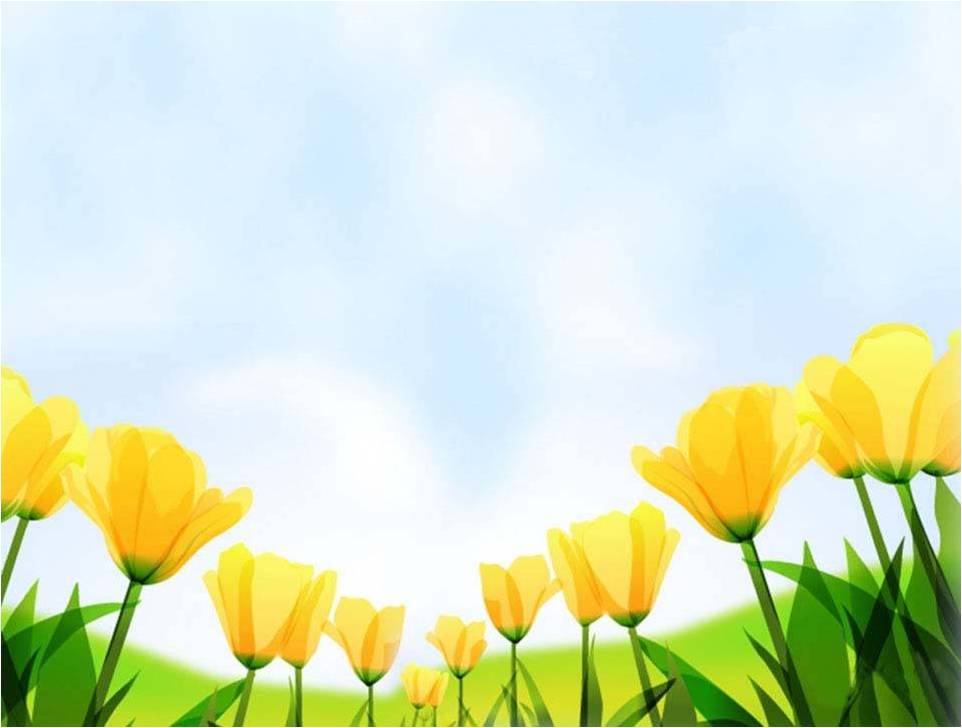 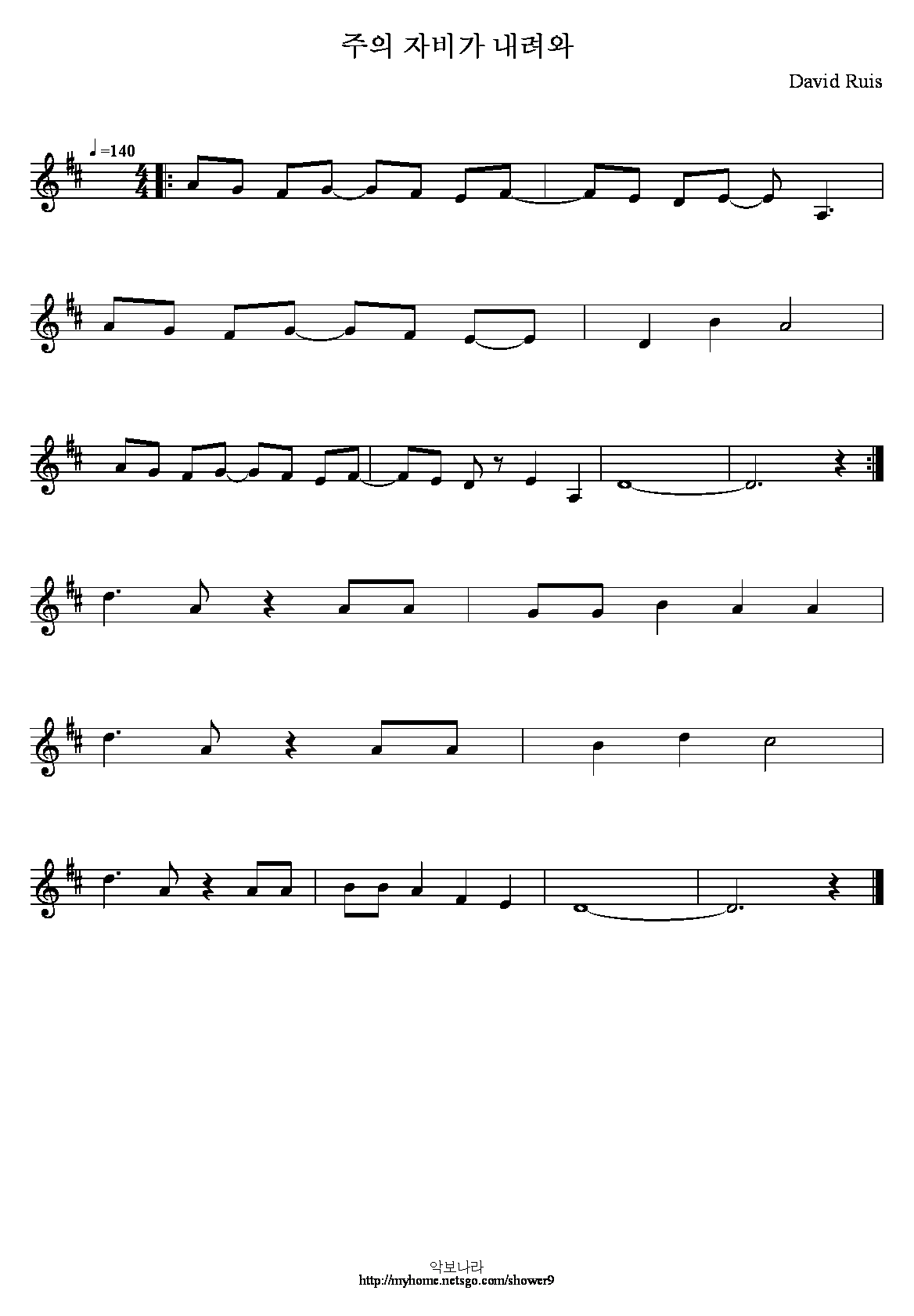 주의자비-가내려- 와나 를 덮 네 ─
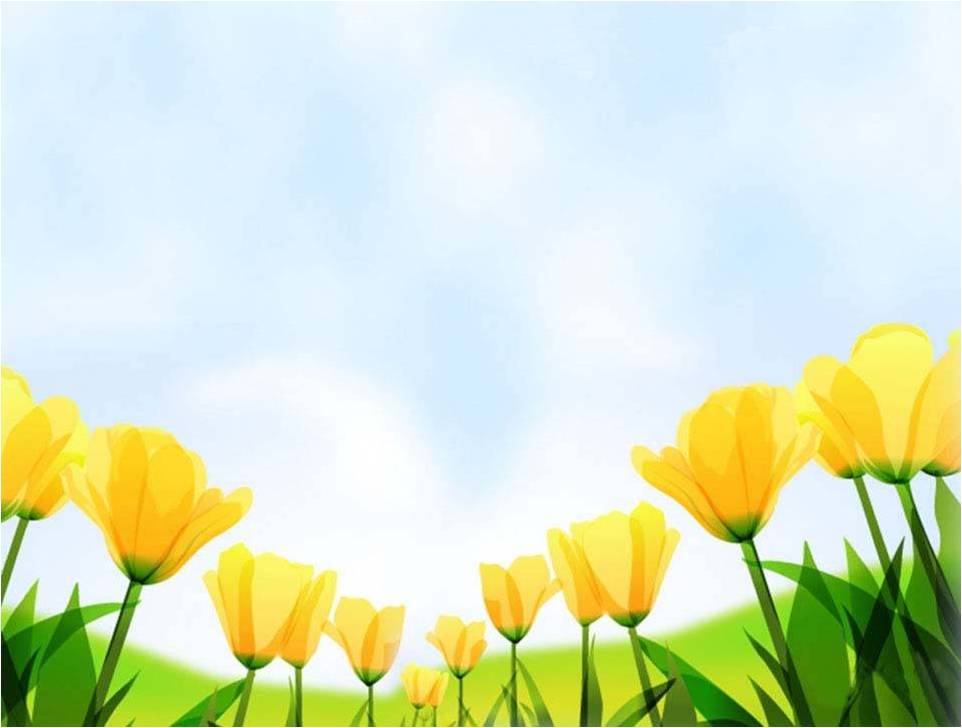 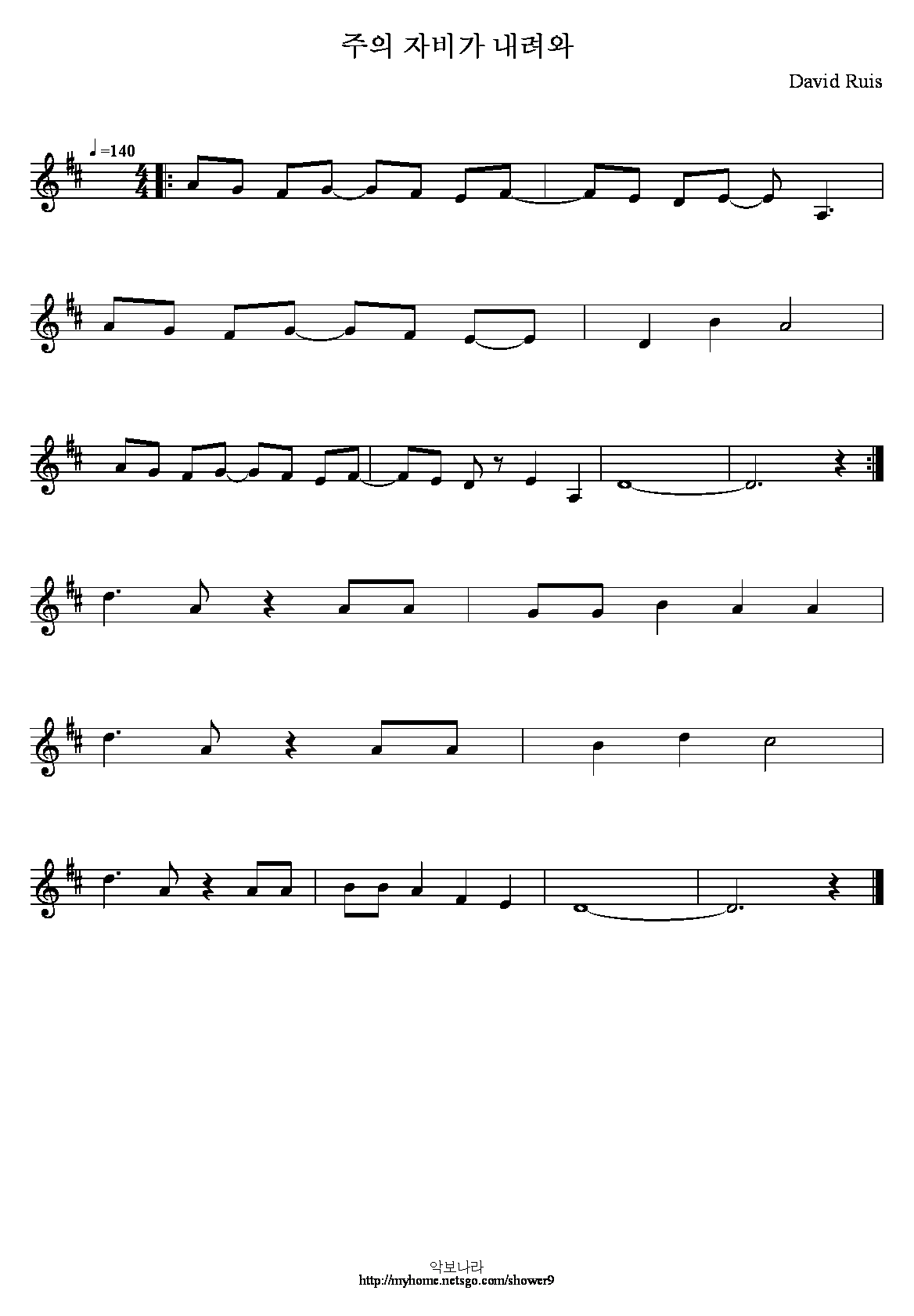 헤이  호       주 의       자 비  하  심  과
헤이  호          주 의        은  혜  로 -
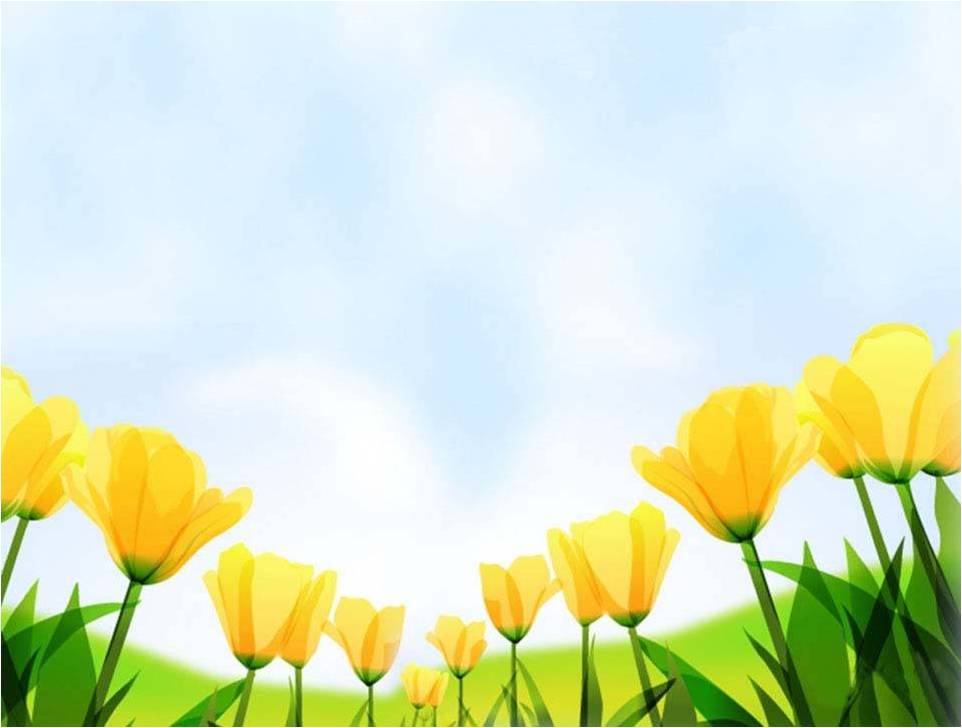 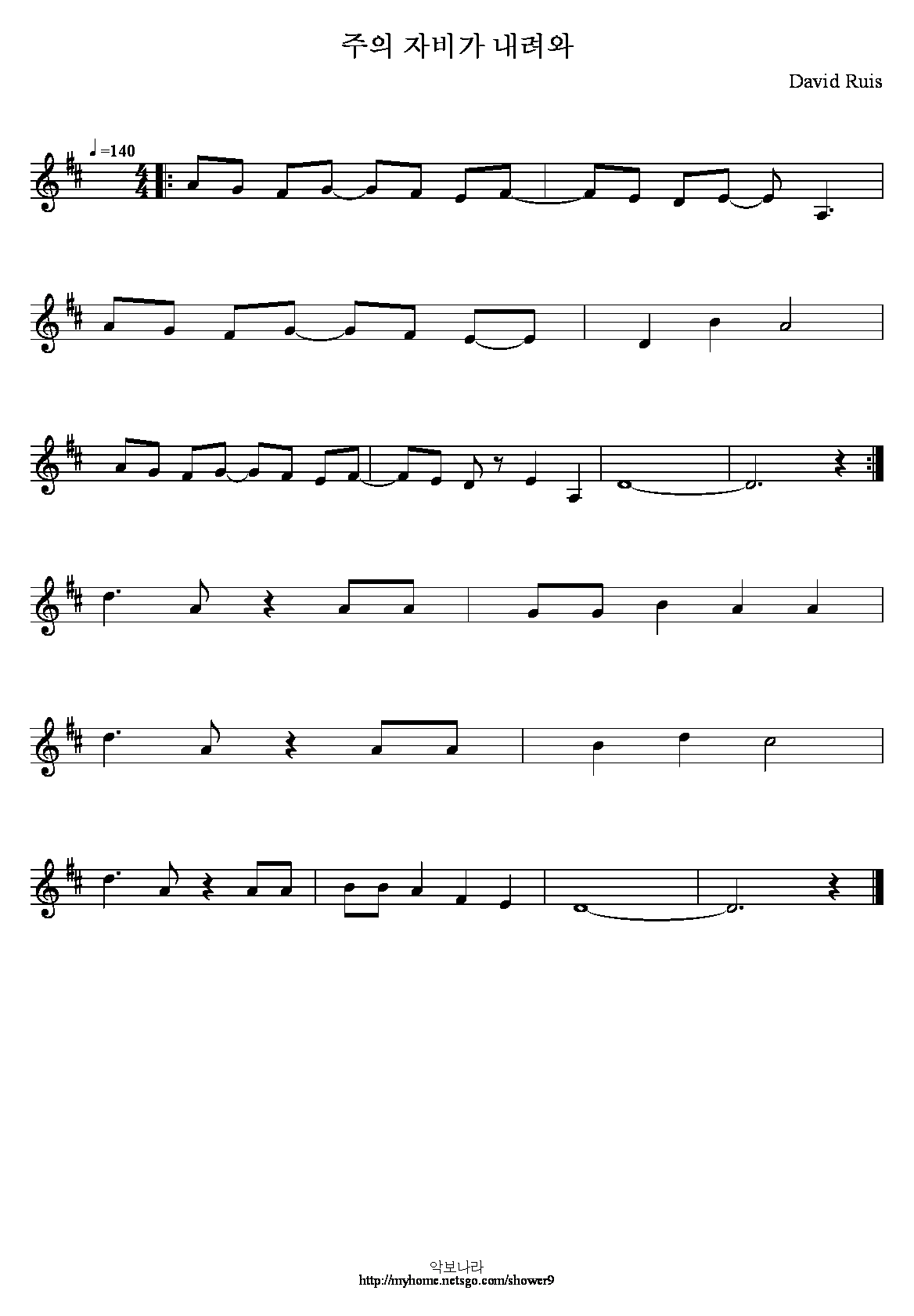 헤이 호  나는 영원히춤추 리 ─
큰빛교회 http://cafe.daum.net/kbxtbs